Keys in Relational Model
Fatema Tuj JohoraLecturer, Department of CSE,DIU
Topic of discussion
What is Key?
Super Key 
Candidate Key 
Primary Key and 
Foreign Key
Key in DBMS
A DBMS key is an attribute or set of an attributes which helps you to identify any two tuples uniquely.
They allow you to find the relation between two tables.
Unique attributes
Let consider some attribute that helps to identify tuples of table uniquely:
Roll No
Registration No
Licence No
Voter ID
Phone No
Address.
[Speaker Notes: These collections are called Candidate key.]
Candidate Key
A candidate key is a set of attributes (or attribute) which uniquely identify the tuples in relation or table.





  candidate key  set { StudID, phone,address,email }
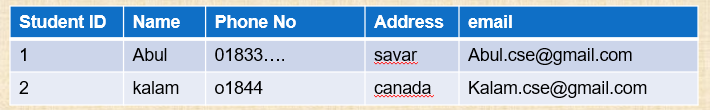 Primary Key
Primary key= unique +not null
PRIMARY KEY is a column in a table that uniquely identify every row in that table.




Primary Key  { Student ID}
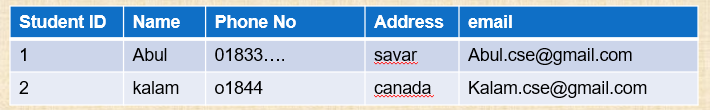 Alternate Key
The candidate key other than the primary key is called an alternate key.




Alternate key {  phone no, Address, Email }
Super Key
The set of attributes which can uniquely identify a tuple is known as Super Key. 
Super key= candidate key + Anything




 Super key set {StudID, Name},{Student ID,  Name}{ StudID, phone}, { Email, Name}…….
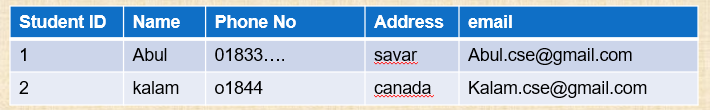 Foreign Key
FOREIGN KEY is a column that creates a relationship between two tables.
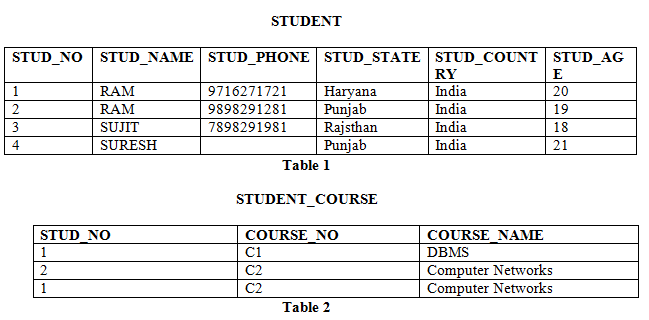 Thank you